Haddam Garden ClubAnnual Plant SaleHaddam Elementary School, Higganum CTMay 23, 2020
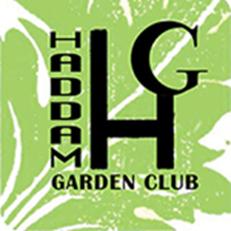 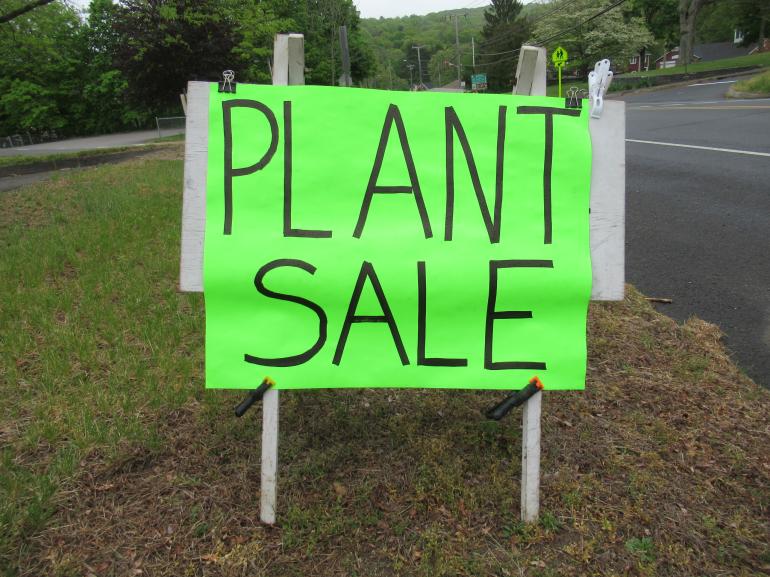 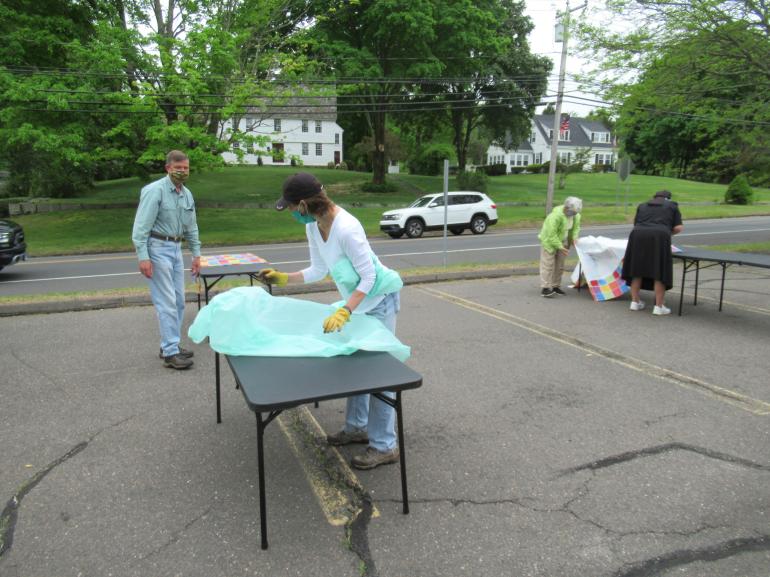 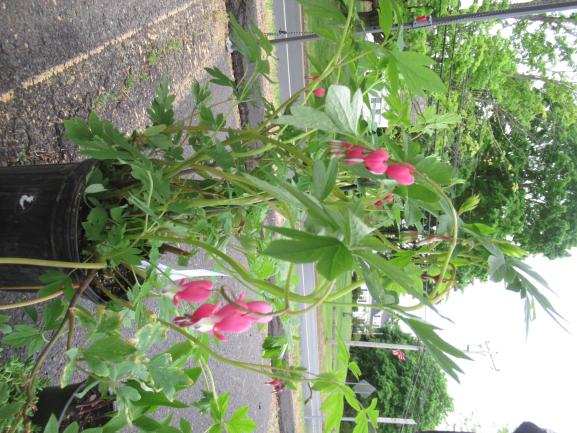 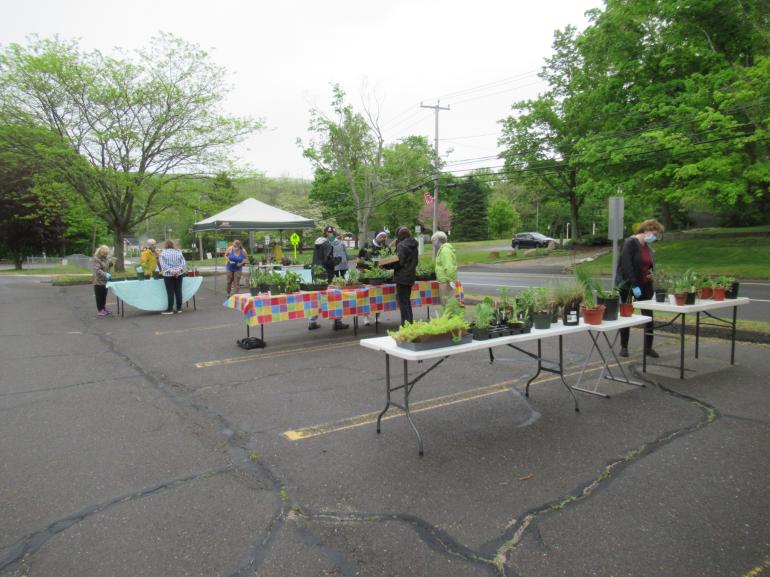 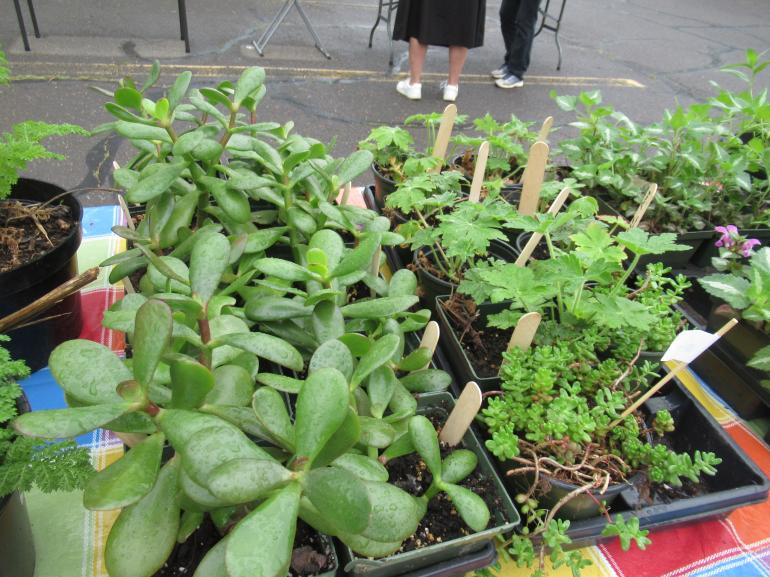 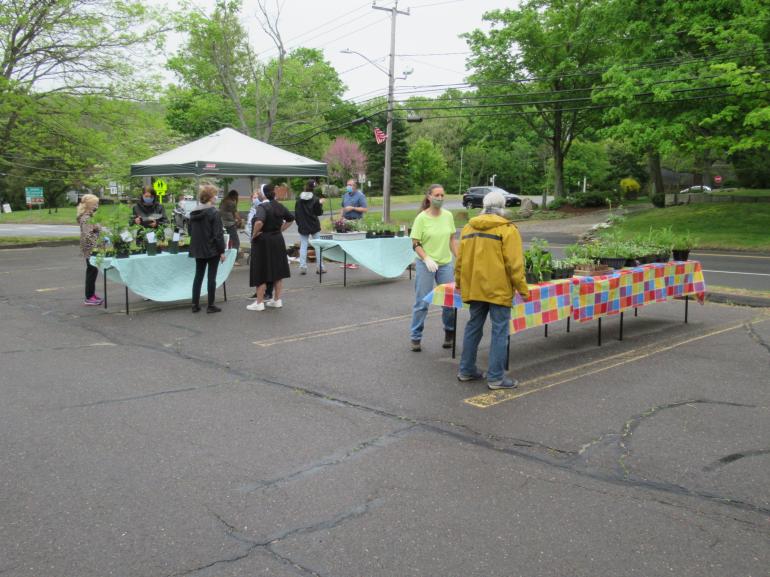 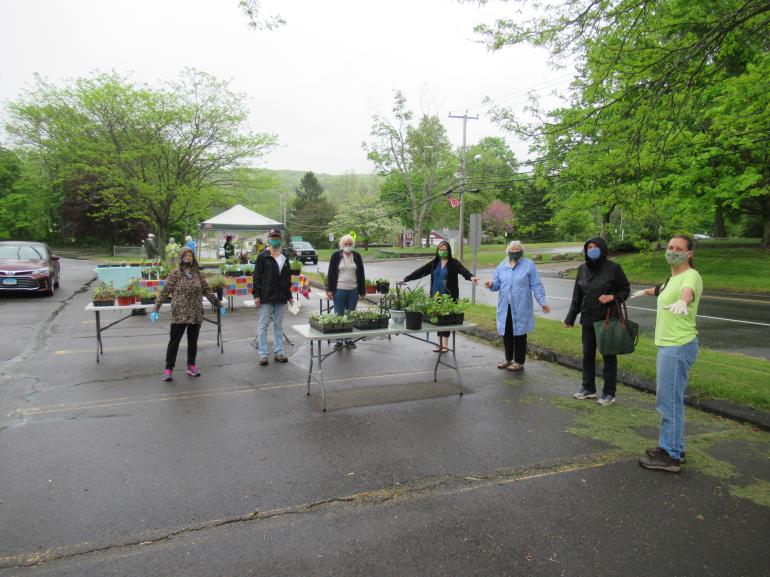 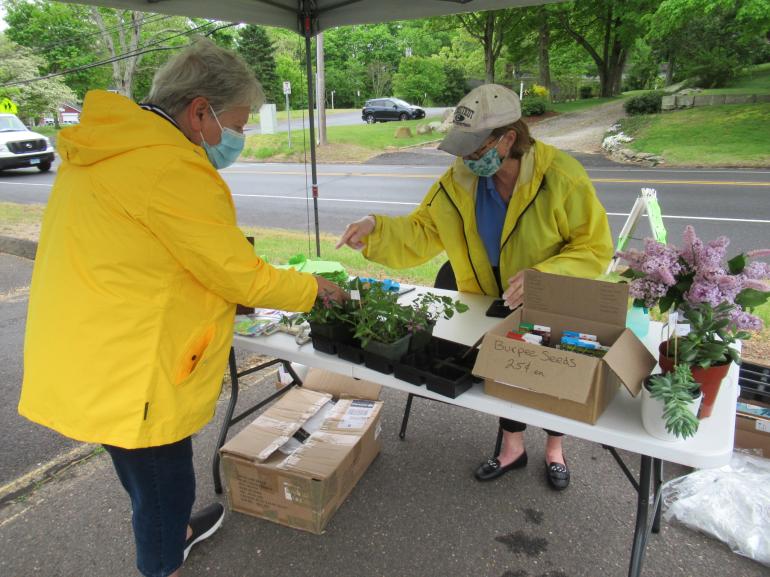 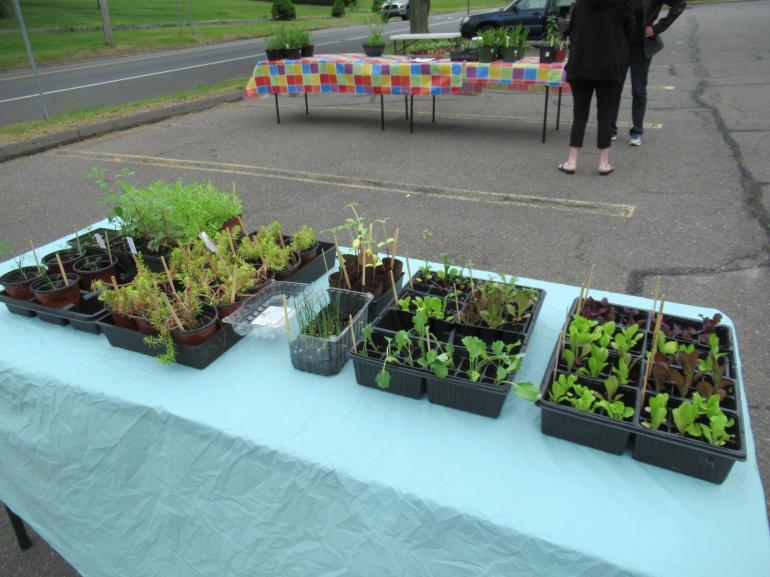 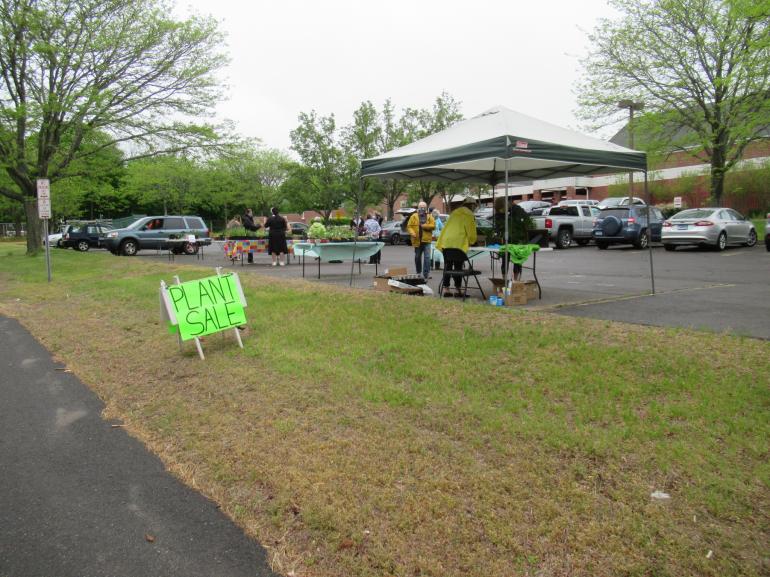 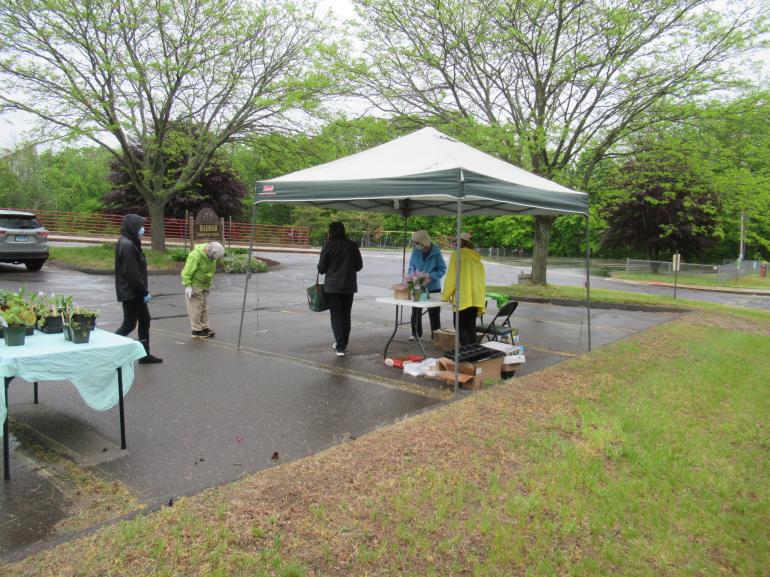 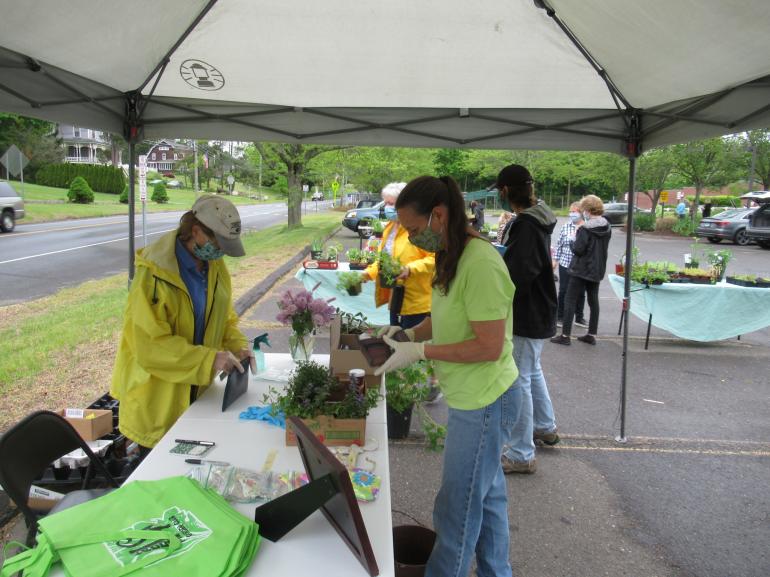 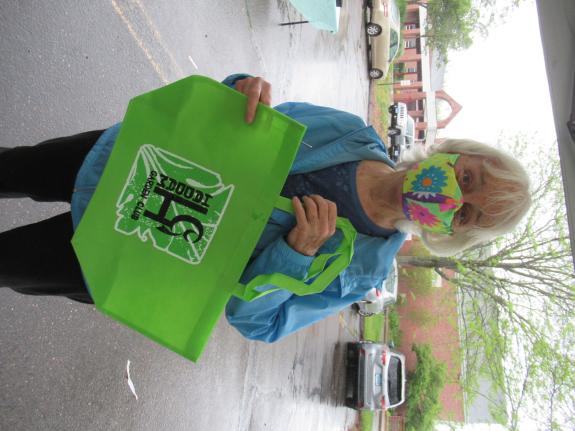 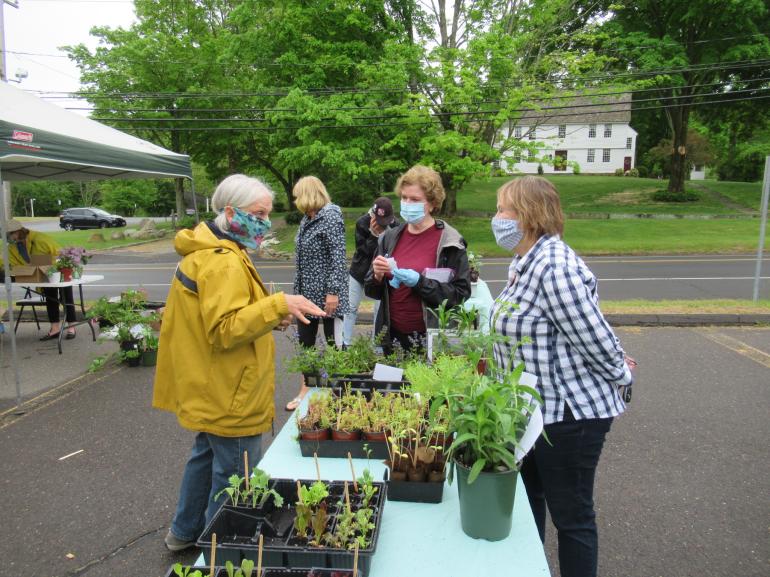 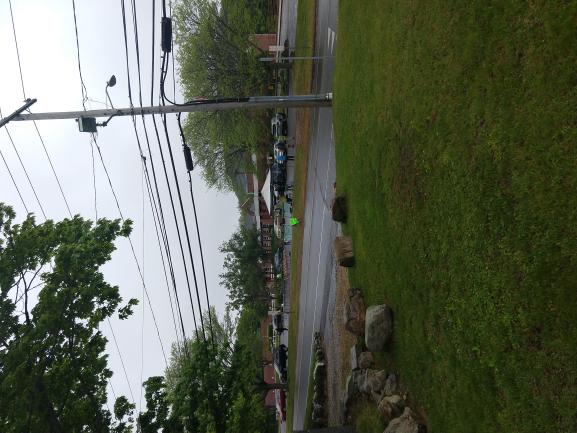 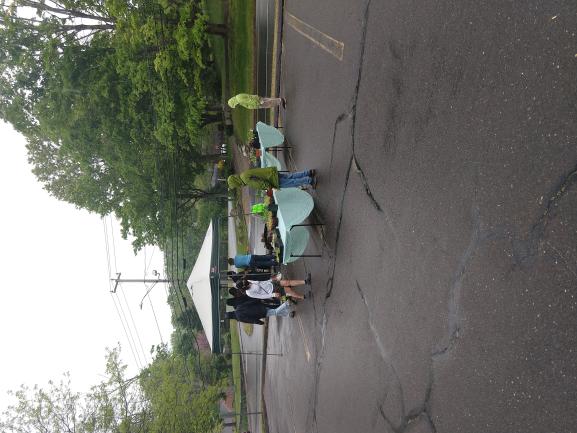 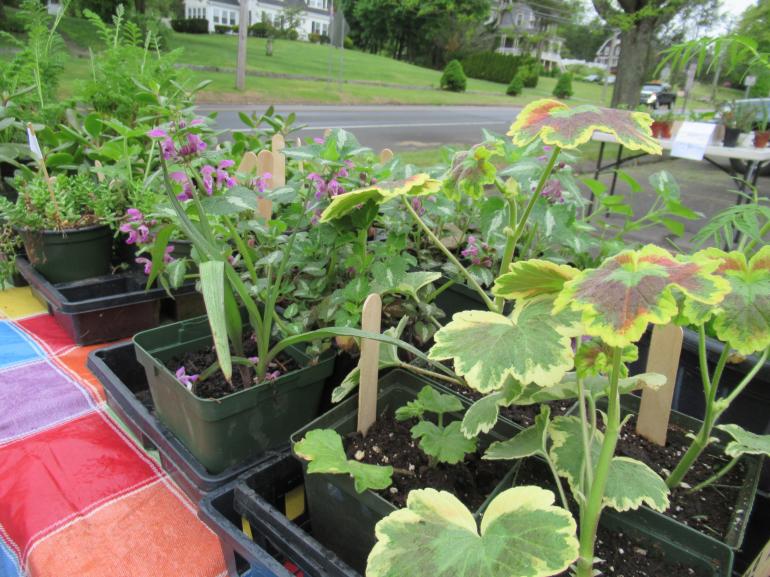 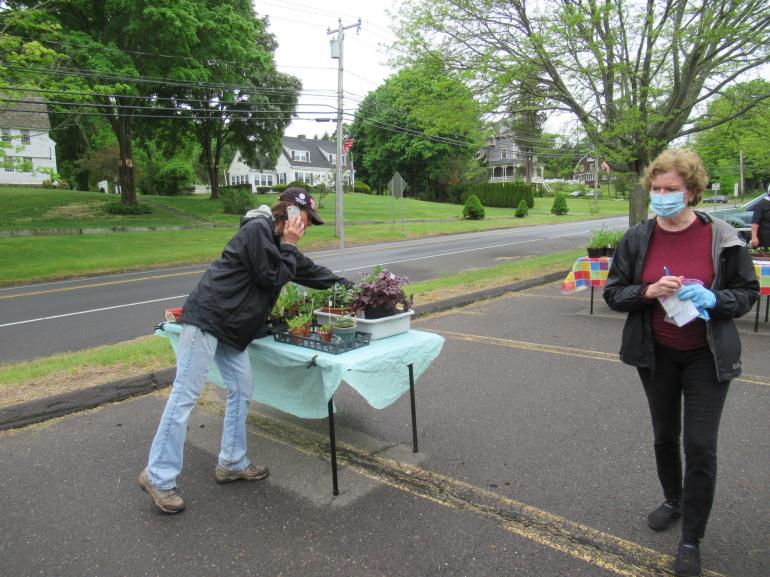 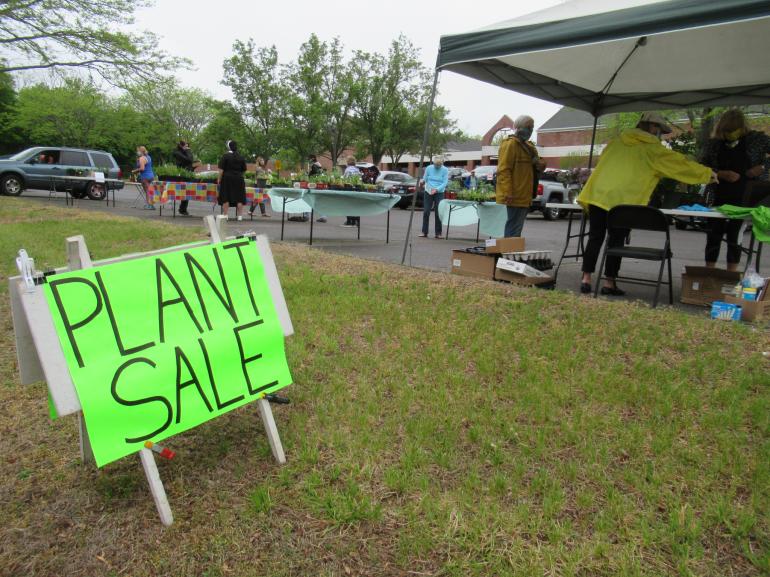 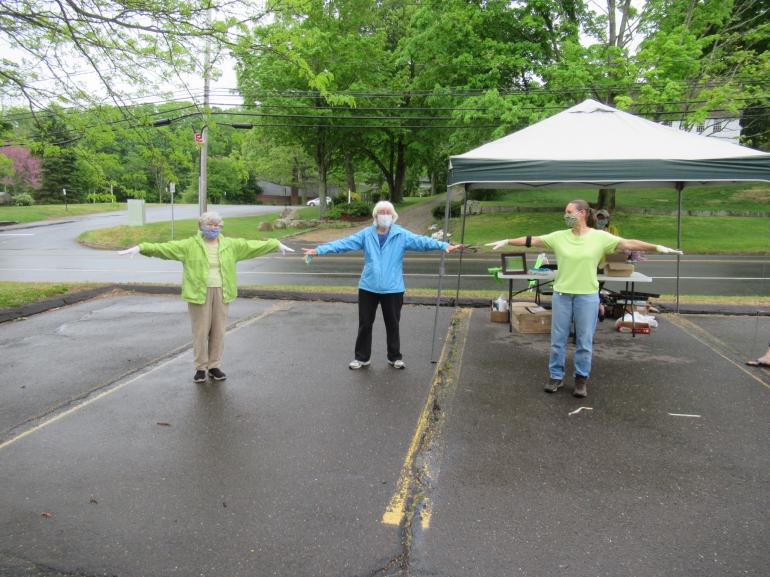 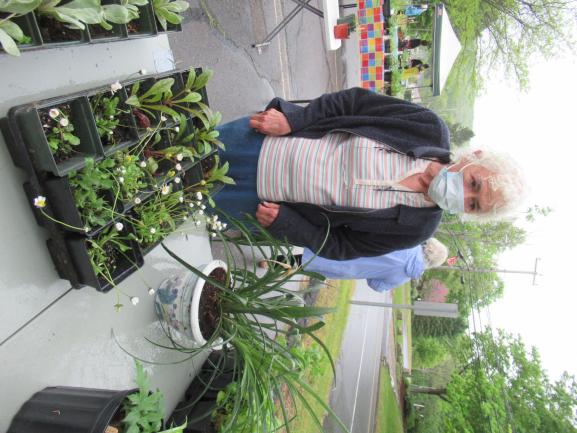 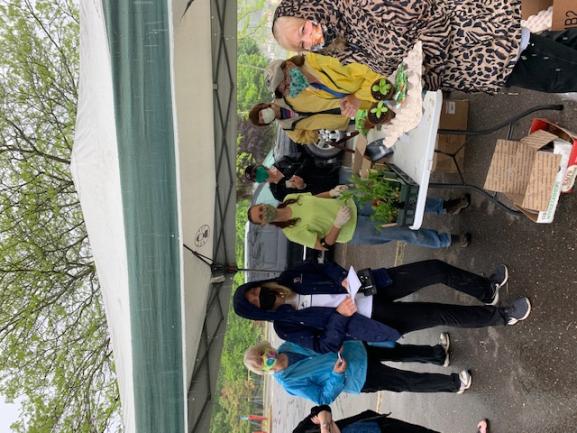